MAAND VAN GEBED
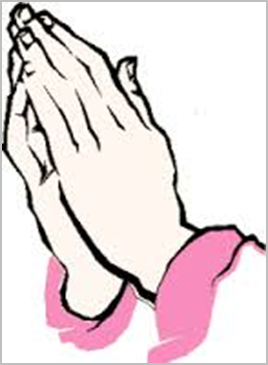 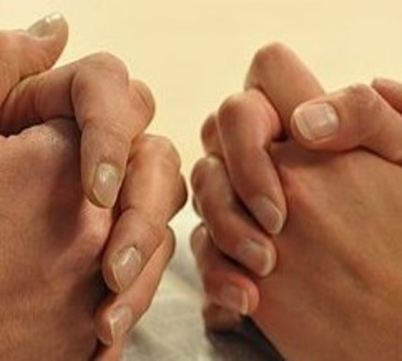 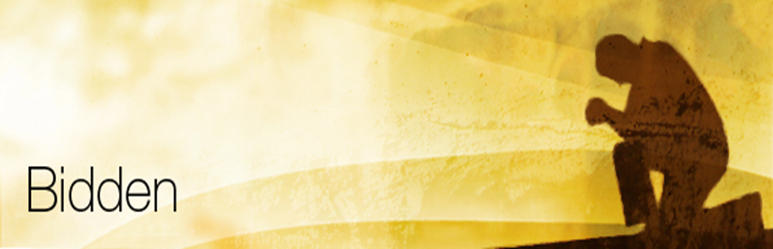 Vurig en eensgezind wijdden ze zich aan het gebed  1:14
Vurig en eensgezind wijdden ze zich aan het gebed  1:14
Ze wijdden zich aan het gebed 2:42
Vurig en eensgezind wijdden ze zich aan het gebed  1:14
Ze wijdden zich aan het gebed 2:42 
In de tempel en bij elkaar aan huis 2:46
Vurig en eensgezind wijdden ze zich aan het gebed  1:14
Ze wijdden zich aan het gebed 2:42 
In de tempel en bij elkaar aan huis 2:46
Wij (de apostelen) zullen ons wijden aan het gebed en de verkondiging van het evangelie 6:4
Met behulp van Psalm 2 bidden bij vervolging 4:24vv
Met behulp van Psalm 2 bidden bij vervolging 4:24vv
De Romein Cornelius, een man van gebed en aalmoezen, 10:2-4
Met behulp van Psalm 2 bidden bij vervolging 4:24vv
De Romein Cornelius, een man van gebed en aalmoezen, 10:2-4
Paulus en Barnabas, ga de wereld in, 13:2-3
Met behulp van Psalm 2 bidden bij vervolging 4:24vv
De Romein Cornelius, een man van gebed en aalmoezen, 10:2-4
Paulus en Barnabas, ga de wereld in, 13:2-3
Midden in de nacht, 16:25
MAAND VAN GEBEDEen LEVEN van gebed
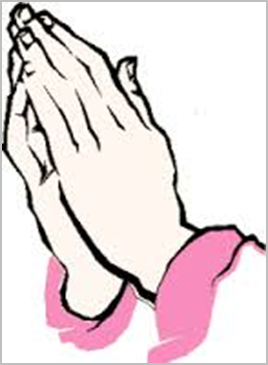 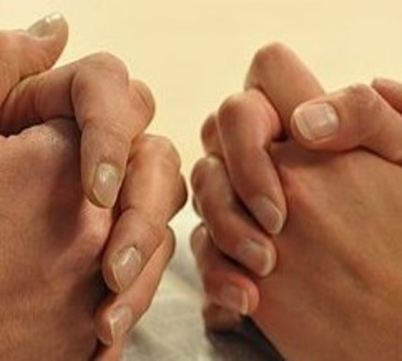 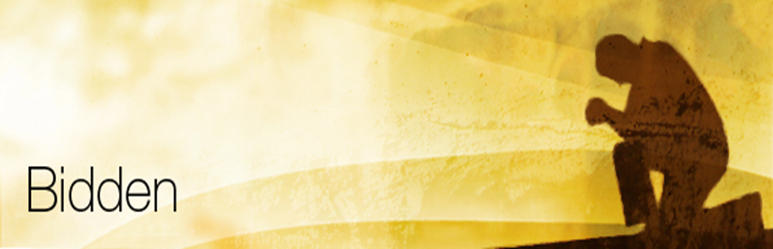